সবাইকে শুভেচ্ছা
উপস্থাপনায়ঃ 
মোহাম্মদ নজরুল ইসলাম
সহকারি শিক্ষক (গণিত)
ডাঃ খাস্তগীর সরকারি বালিকা
উচ্চ বিদ্যালয়, চট্টগ্রাম।
উপস্থাপনায়ঃ 
মোহাম্মদ নজরুল ইসলাম
সহকারি শিক্ষক (গণিত)
ডাঃ খাস্তগীর সরকারি বালিকা
উচ্চ বিদ্যালয়, চট্টগ্রাম।
শ্রেণিঃ নবম
বিষয়ঃ গণিত (জ্যামিতি)
উপস্থাপনায়ঃ 
মোহাম্মদ নজরুল ইসলাম
সহকারি শিক্ষক (গণিত)
ডাঃ খাস্তগীর সরকারি বালিকা
উচ্চ বিদ্যালয়, চট্টগ্রাম।
উপরের চিত্রে কী দেখা যাচ্ছে?
বৃত্ত
O
বৃত্তটির কেন্দ্র কোনটি?
বৃত্তটির কেন্দ্র O
আজ আমরা বৃত্তের বিভিন্ন অংশ চিহ্নিত করব এবং  বৃত্ত সম্পর্কিত উপপাদ্য প্রমাণ করব।
এই পাঠ শেষে শিক্ষার্থীরা
১.বৃত্তের বিভিন্ন অংশ চিহ্নিত করতে পারবে।
2.বৃত্ত সংক্রান্ত উপপাদ্য প্রমাণ করতে পারবে।
৩.বৃত্ত সংক্রান্ত বিভিন্ন সমস্যা সমাধান করতে পারবে।
পরিধি
অধিচাপ
স্পর্শক
ব্যাসার্ধ
উপচাপ
স্পর্শক
এখন বৃত্তের বিভিন্ন অংশ চিহ্নিত করি।
ব্যাস
স্পর্শক
জ্যা
Parts
C
O
AB চাপের উপর দণ্ডায়মান কেন্দ্রস্থ কোণ কোনটি?
A
B
উপচাপ
AB চাপের উপর দণ্ডায়মান বৃত্তস্থ কোণ কোনটি?
C
O
A
B
কেন্দ্রস্থ কোণ এবং বৃত্তস্থ কোণের মধ্যে কোন সম্পর্ক আছে কি ?
সম্পর্ক বের করার জন্য প্রত্যেকে খাতায় চিত্র অংকন করে চাঁদার সাহায্যে কোণগুলো মেপে দেখ।
এখন আমরা বৃত্তস্থ কোণ ও কেন্দ্রস্থ মধ্যে সম্পর্ক সম্পর্কিত উপপাদ্যটি প্রমাণ করব।
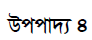 o
B
C
বৃত্তের একই চাপের উপর দণ্ডায়মান কেন্দ্রস্থ কোণ বৃত্তস্থ কোণের দ্বিগুণ।
A
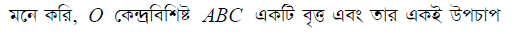 দণ্ডায়মান
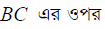 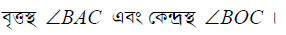 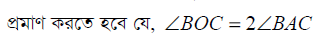 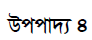 O
B
C
বৃত্তের একই চাপের উপর দণ্ডায়মান কেন্দ্রস্থ কোণ বৃত্তস্থ কোণের দ্বিগুণ।
A
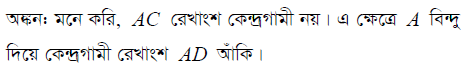 D
A
O
B
C
OB
D
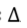 অনুরূপভাবে,     AOC থেকে পাই,
A
O
B
C
D
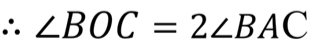 [প্রমাণিত]
Term’gy
yo
yo
xo
o
o
o
xo
B
B
A
B
A
A
xo
yo
AB চাপের উপর দণ্ডায়মান কেন্দ্রস্থ কোণ
xo
AB চাপের উপর দণ্ডায়মান বৃত্তস্থ কোণ   
.
yo
অজানা কোণগুলোর পরিমাণ নির্ণয় কর।
1
2
xo
o
o
35o
yo
84o
A
A
B
B
angle x =
angle y =
মূল্যায়ন
42o
70o
3
4
yo
62o
B
o
o
qo
po
xo
42o
A
B
A
angle x =
angle p =
angle y =
angle q =
(180 – 2 x 42)0 = 96o
48o
124o
(180 – 124)0/2 = 280
প্রমাণ কর যে,অর্ধবৃত্তস্থ কোণ এক সমকোণ
দলীয় কাজঃ
অজানা কোণগুলোর পরিমাণ নির্ণয় কর।
.
o
ব্যাস
a
30o
c
angle a =
d
o
angle b =
e
angle c =
angle d =
70o
b
angle e =
C
A
B
90o
90o
20o
90o
Th2
60o
বাড়ির কাজ
প্রমাণ কর যে, বৃত্তস্থ চতুর্ভুজের বিপরীত কোণগুলো সম্পুরক ।
ধন্যবাদ